Планеты Солнечной системы
Солнце
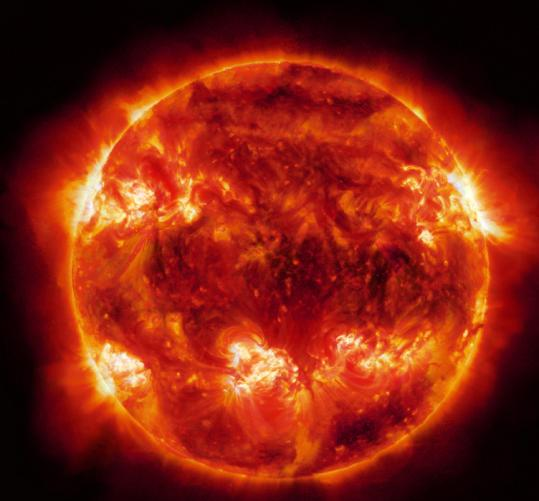 Меркурий
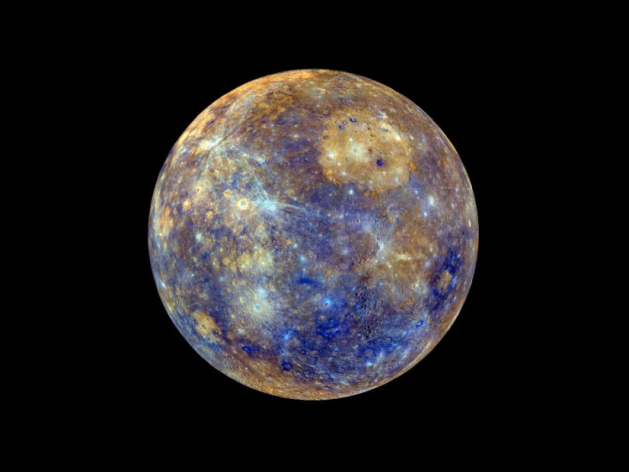 Венера
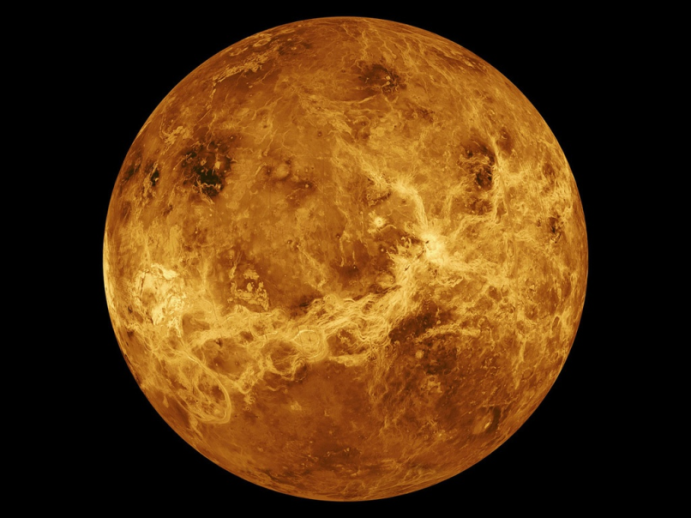 Земля
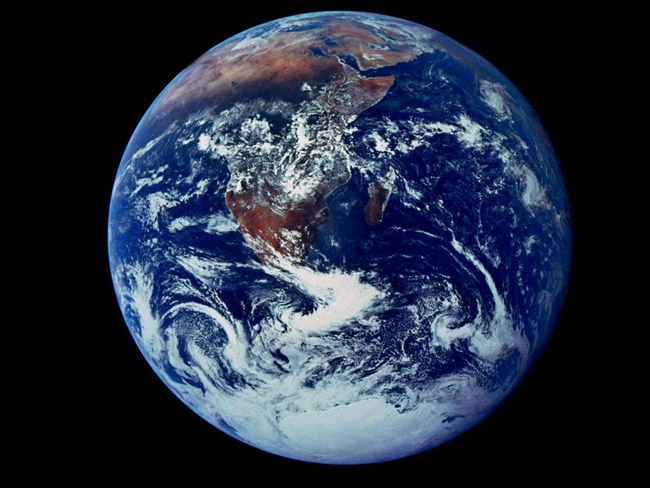 Марс
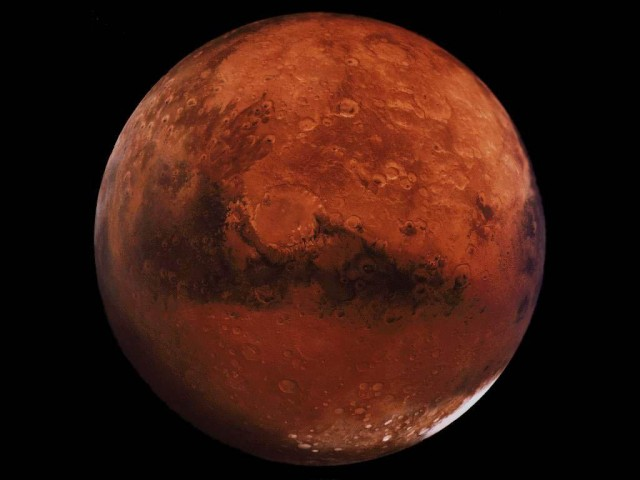 Юпитер
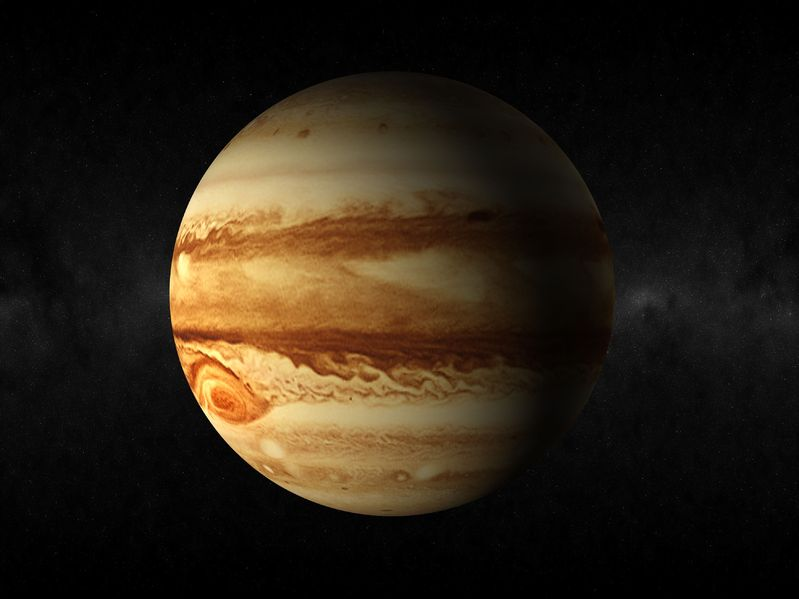 Сатурн
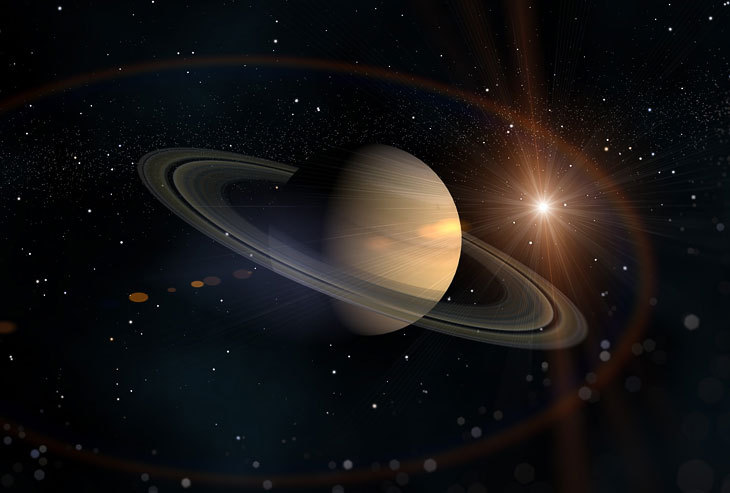 Уран
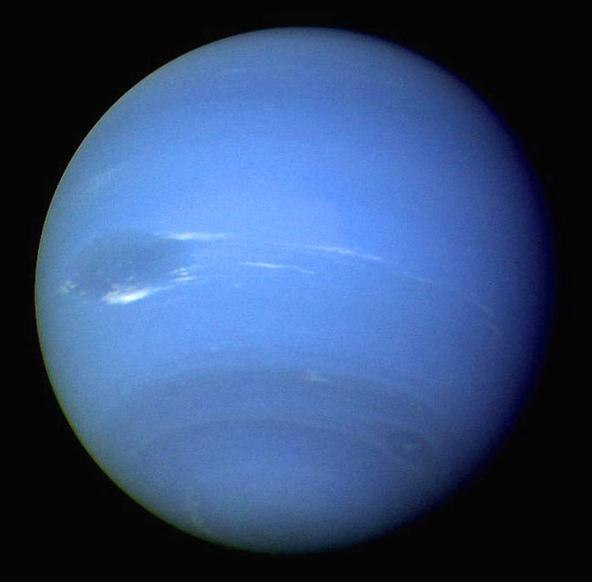 Нептун
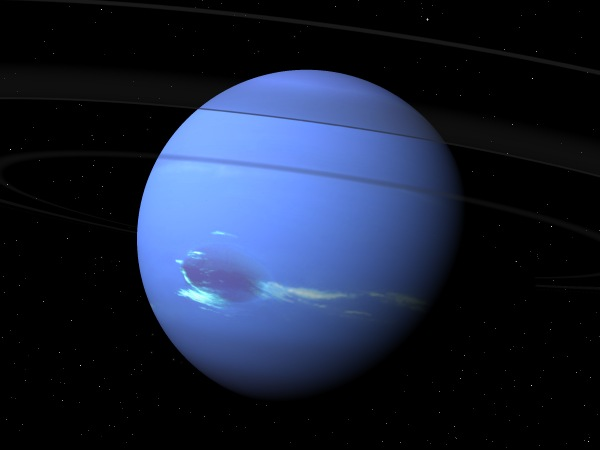